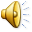 Фитбол для всех
Работа 
Учениц 10 «Б»
Гимназия №8

г. Мурманск
2012
Фитбол. Что это такое?
Фитбол – швейцарский чудо-мяч, простой и эффективный тренажер, который решает оздоровительные задачи для всей семьи. Фитбол применяется для коррекции фигуры, формирования осанки и поднимает настроение.
История
Впервые мяч стали использовать в 1909 году в Швейцарии для лечения людей с различными заболеваниями позвоночника. И вплоть до 1992 года мяч  использовали только в медицине. 
	В 1992 году Майк и Стефания Моррис включили упражнения на мяче в систему оздоровительных занятий (аэробику). Именно  они явились основоположниками программы FIT-BALL — аэробика.
	Таким образом, от использования мяча в лечебной терапии пришли к его использованию в оздоровительной аэробике.
Преимущества FIT-BALL — аэробики
Дает возможность тренировки равновесия
Тренировка мелких групп мышц
Снятие нагрузки с позвоночника, перераспределение тонуса всех групп мышц
Одновременная тренировка мышц спины и брюшного пресса
Возможность проведения стретчинга всех групп мышц
Эффективное средство для сжигания большего количества калорий, чем при обычной силовой тренировке
Способствует исправлению осанки, благотворно влияет на сердце, легкие, сосуды.
Средства фитбола
Ходьба
Прыжки
Бег
Гимнастические упражнения
ОРУ
На месте и в движение
С мячом в руках и в ногах
Сидя на мяче
По признаку организации группы:
-одиночные
-вдвоем, втроем
-в кругу, в сцеплении
-в колоннах, в шеренгах
-в движении
По признаку организации группы:
-одиночные
-вдвоем, втроем
-в кругу, в сцеплении
-в колоннах, в шеренгах
-в движении
По анатомическим признакам:
-для рук и плечевого пояса
-для ног и тазового пояса
-для туловища и шеи
-для всего тела
По признаку использования предметов и снарядов:
-без предметов
-с предметами (скакалка, гантели, набивные мячи)
-на снарядах(сидя на мяче)
-с использованием тренажеров
По  исходным положениям:
-из стойки
-из седа (приседа)
-из упоров
-из положения лежа, на боку, спине, животе
План занятия
Вводная часть: общеразвивающие упражнения с мячом и без мяча
Основная часть: комплекс упражнений скоростно-силовой направленности
Заключительная часть: упражнения на восстановление (дыхательные)
Основные правила занятий с мячом
Угол между туловищем и ногами в положении сидя на мяче должен быть больше, чем 90°
На занятиях необходимо использовать устойчивые, правильно надутые мячи
Не используйте мячи не подходящего вам размера.
Не выполняйте сложных упражнений без поддержки
При работе с мячом качество должно преобладать над количеством
Базовые упражнения
Укрепление мышц брюшного пресса и спины
Укрепление мышц спины
Растяжка мышц спины
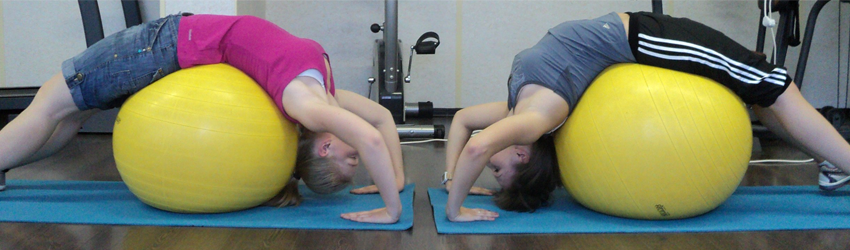 Развитие мышц бедра и координации
Для мышц рук, спины и для гибкости
Для мышц спины и равновесия
Для мышц брюшного пресса
Для мышц брюшного пресса спины и задней поверхности бедра
Для мышц бедра м на равновесие
Восстановление мышц
Вывод: Фитбол это безопасно, доступно, а главное, интересно и полезно!
Всем удачи на занятиях!